Итоги ЕГЭ по русскому языку (2023-2024 учебный год)
Выпускников – 85;
Медалей – 18 (14 + 4);

Регион – 62 балла (в прошлом году 67 баллов);
Выпускники испытывали трудности, выполняя первую часть в заданиях по орфографии (глаголы – исключения, правописание кратких причастий). 
Предъянварский (!)
Сочинение по прочитанному тексту.
Задание № 27. Слово «текст» употреблено 7 раз.
Пример - аргумент
Выпускники испытывали трудности в использовании жизненного, читательского и историко-культурного опыта. («Повесть о настоящем человеке», «Уроки французского», «Чудесный доктор»).
Примеры из сочинений
В «Горе от ума» Базаров убил старушонку и обокрал её». 

	Правильно сказал Чехов в «Горе от ума»: «Береги честь смолоду».
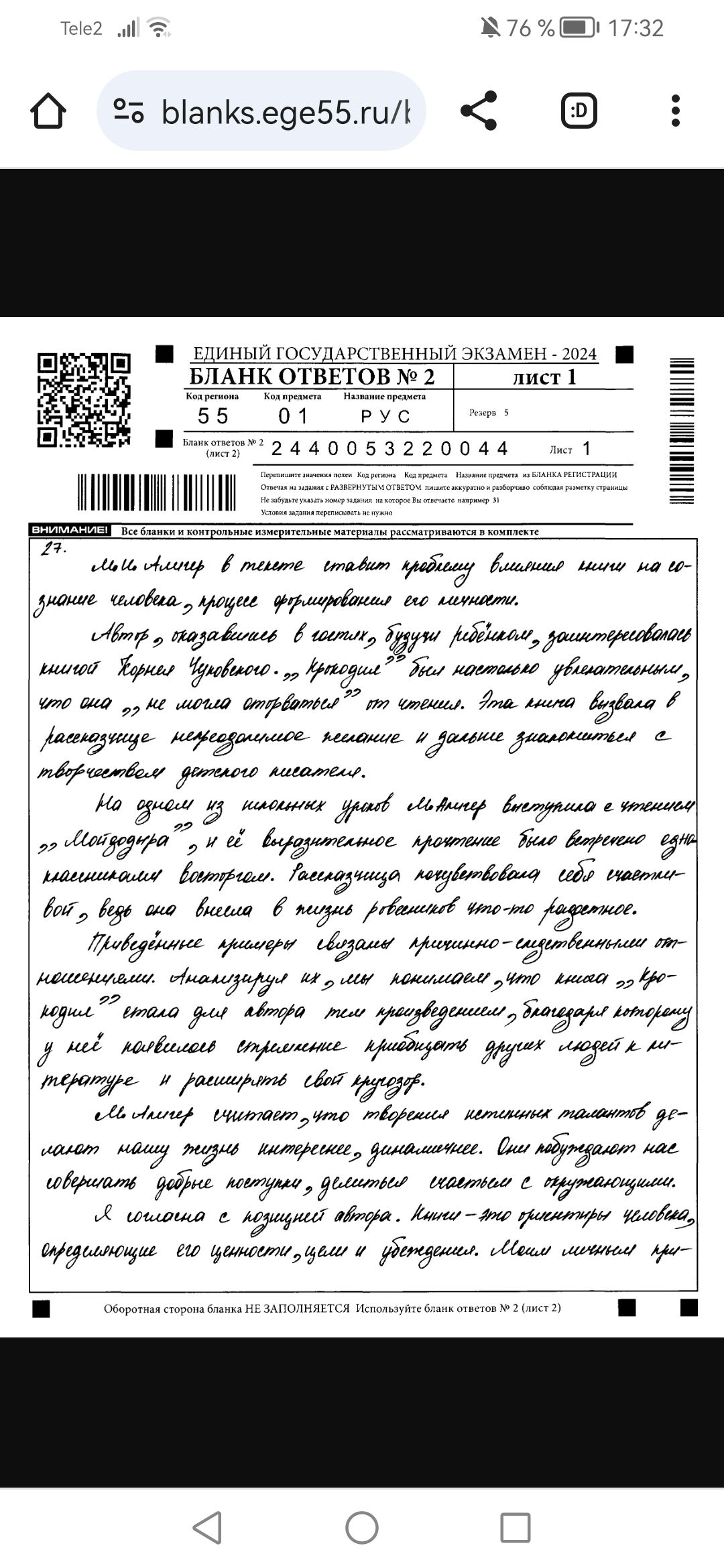 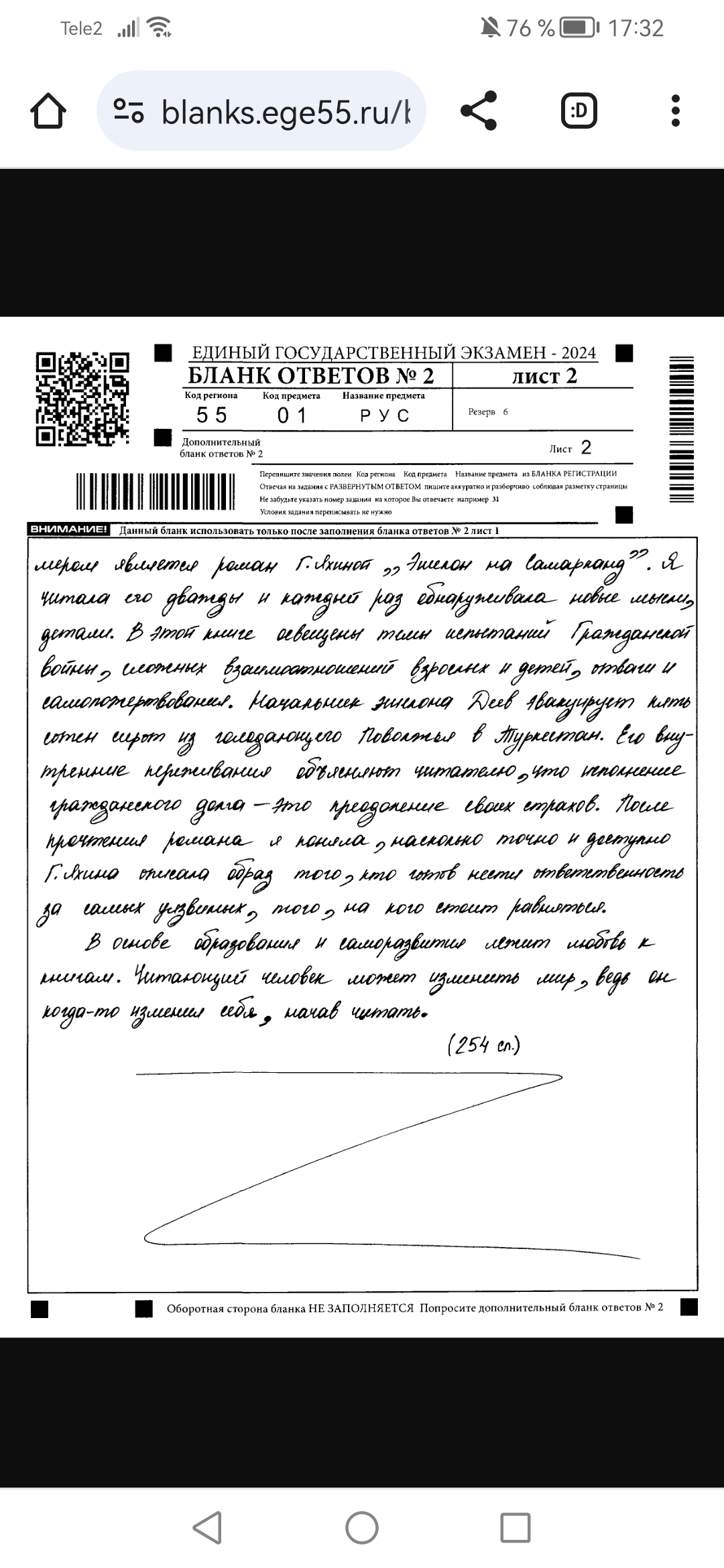 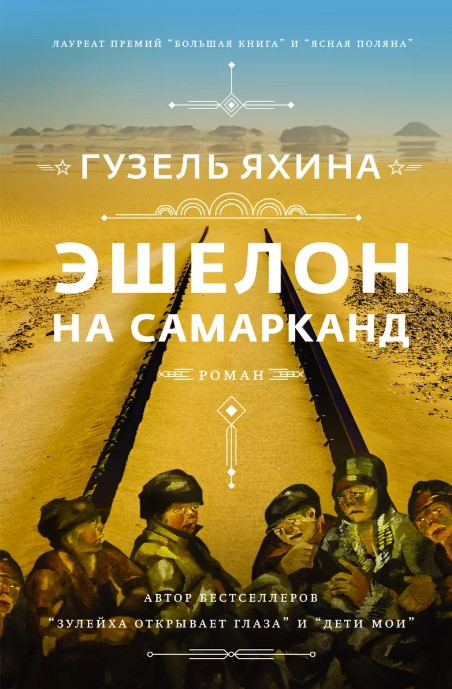 Читающий человек может изменить мир, ведь он когда – то изменил себя, начав читать.
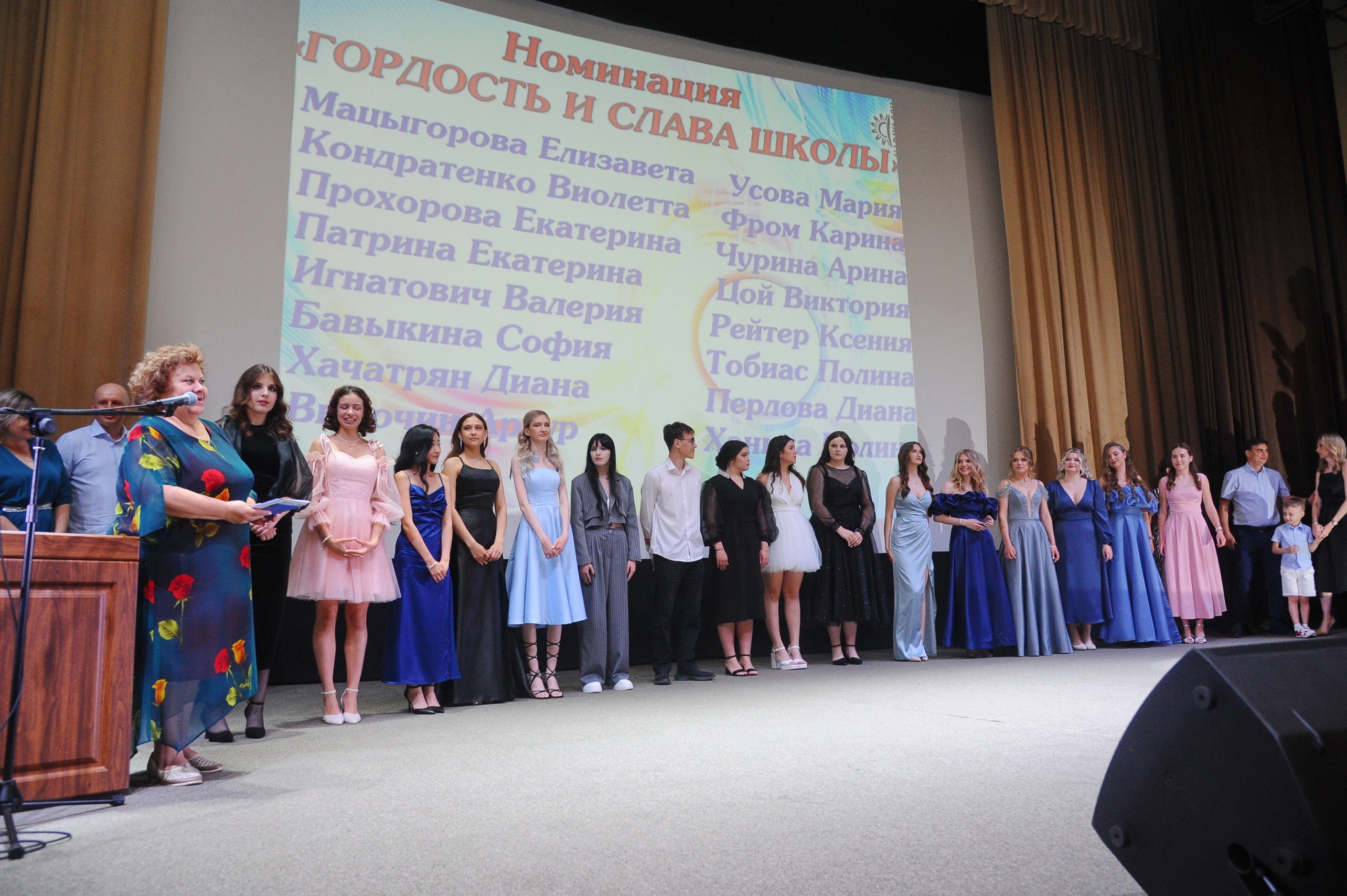 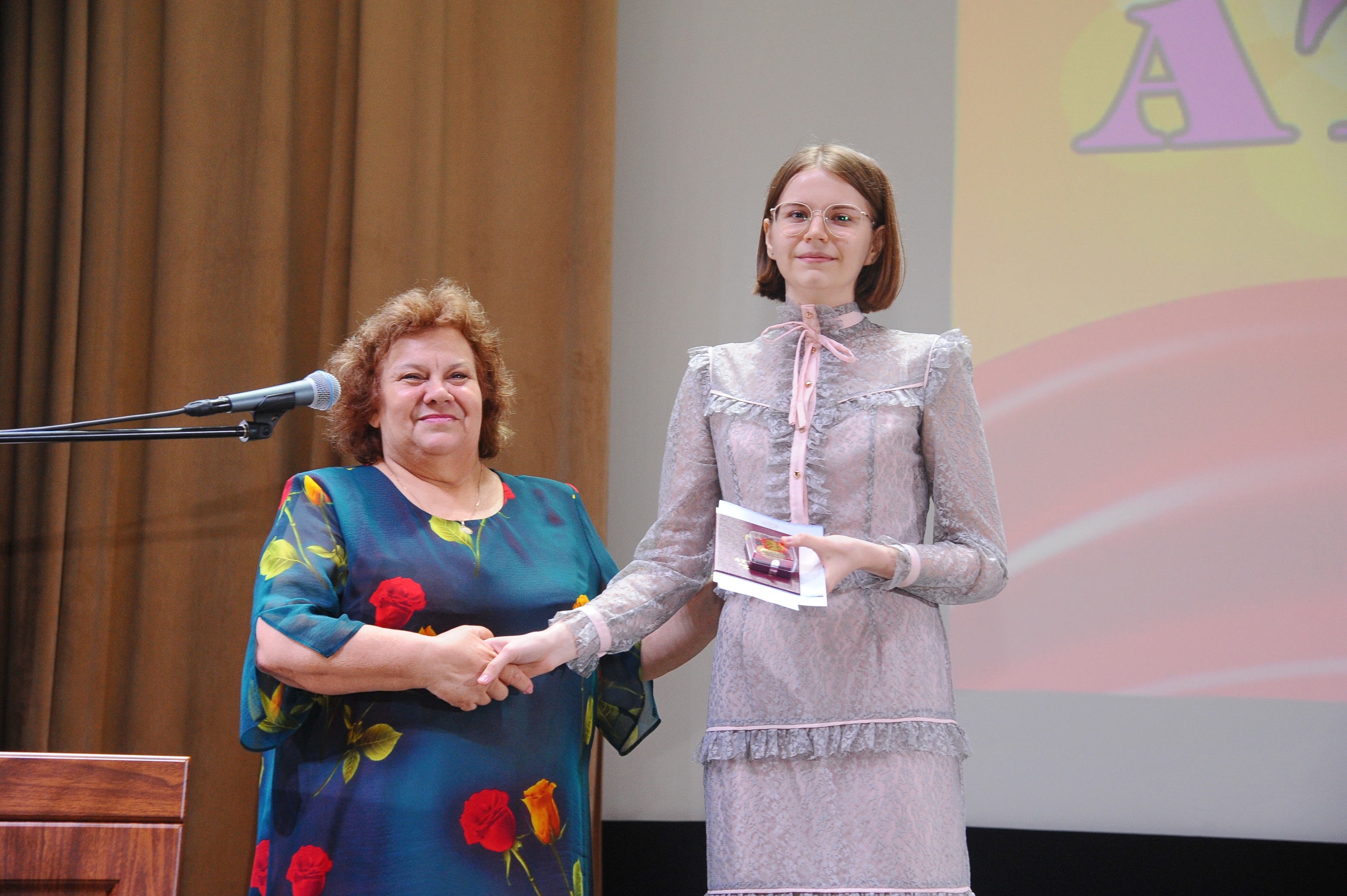 Спасибо за внимание!